Figure 5. Phase synchrony between the seed region in lSTG (far left) and the whole-brain volume as well as correlation ...
Cereb Cortex, Volume 22, Issue 1, January 2012, Pages 221–231, https://doi.org/10.1093/cercor/bhr125
The content of this slide may be subject to copyright: please see the slide notes for details.
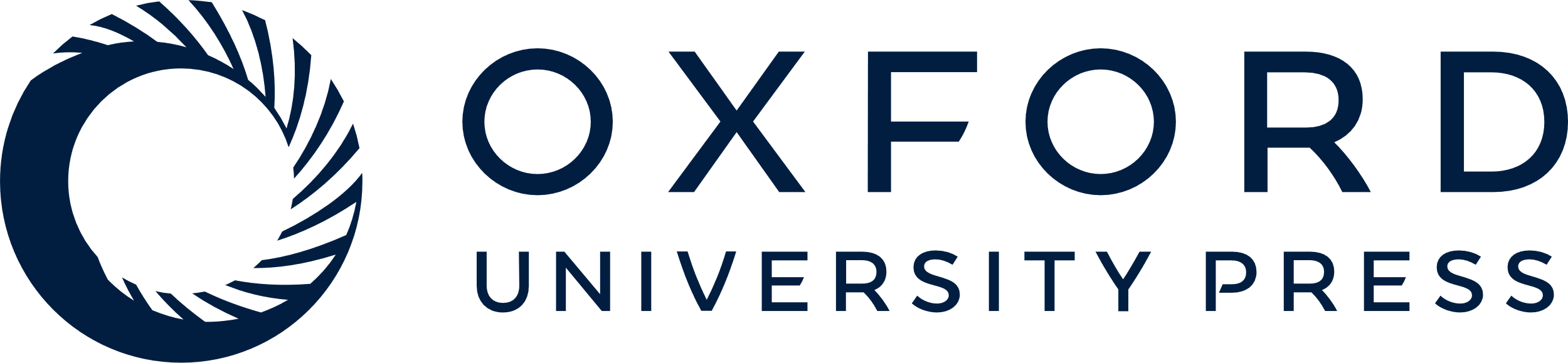 [Speaker Notes: Figure 5. Phase synchrony between the seed region in lSTG (far left) and the whole-brain volume as well as correlation with the tendency toward a “fusion” percept. (A) Displayed are t values of the comparison between trials with a fusion percept versus a “unimodal” percept masked for statistical significance. Right middle temporal gyrus (top left) and left middle frontal gyrus (top right) were found to be functionally coupled to the lSTG. Bilateral STG (bottom left), medial frontal gyrus (bottom middle), and left fusiform gyrus (bottom right) were found to be functionally decoupled from the lSTG. (B) Correlation between the tendency toward a fusion percept and the voxelwise difference values for the comparison between fusion and unimodal trials for the phase synchrony with the lSTG. Displayed are correlation indices r masked for statistical significance. Anterior right STG (top left) and right inferior temporal gyrus (bottom left) displayed high negative correlations. Bilateral superior parietal lobule (top right), cingulum (top middle), posterior right STG (bottom middle), and left middle occipital gyrus (bottom right) displayed high positive correlations.


Unless provided in the caption above, the following copyright applies to the content of this slide: © The Author 2011. Published by Oxford University Press. All rights reserved. For permissions, please e-mail: journals.permissions@oup.com]